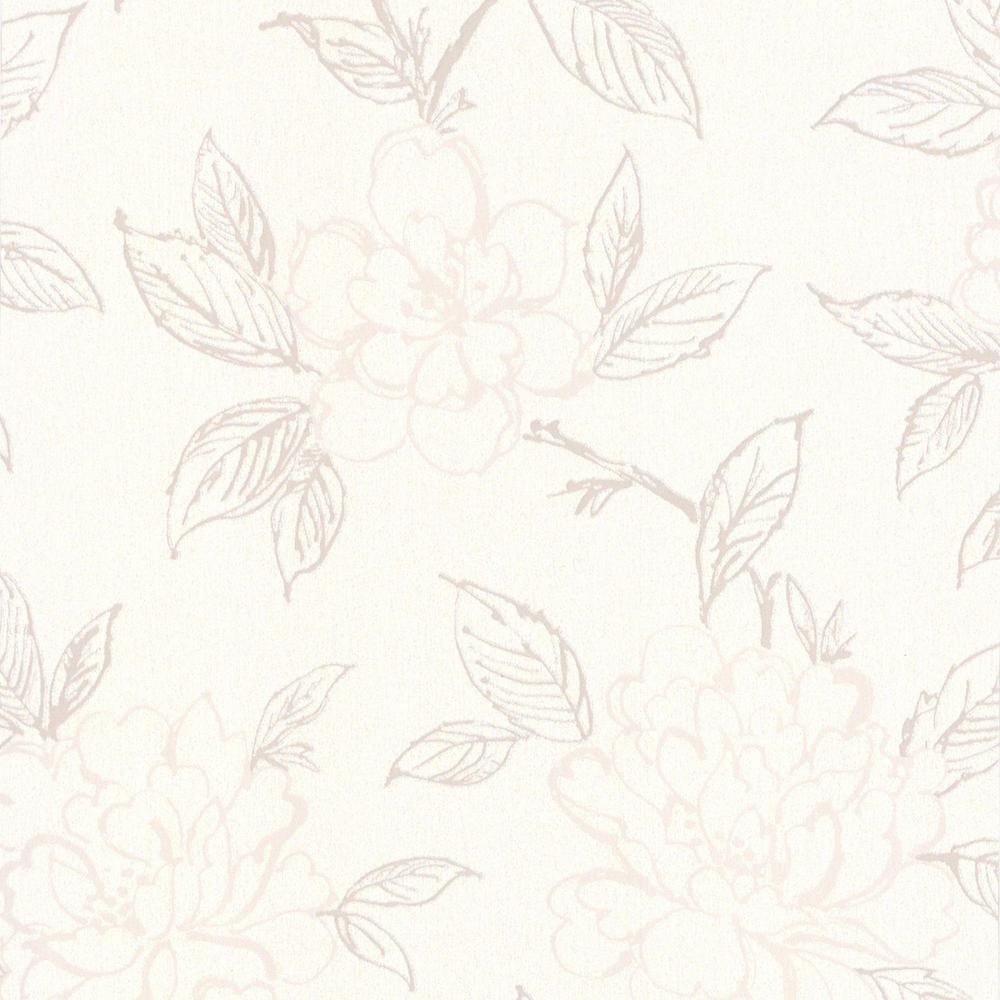 „Ženy Eina Leina“
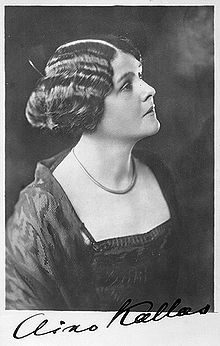 L. Onerva (1882-1972)- vl. jm. Hilja Onerva Lehtinen- básně, romány, překlady, kritiky- Inari (1913), Mirdja (1908)
Aino Kallas (1878-1956)-    dcera Julia Krohna
žila v Estonsku (Noor-Eesti)
Häät (1904-1905, Svatba)
Lähtevien laivojen kaupunki (1913, Město odplouvajících lodí)
Sudenmorsian (1928, Vlčí nevěsta)
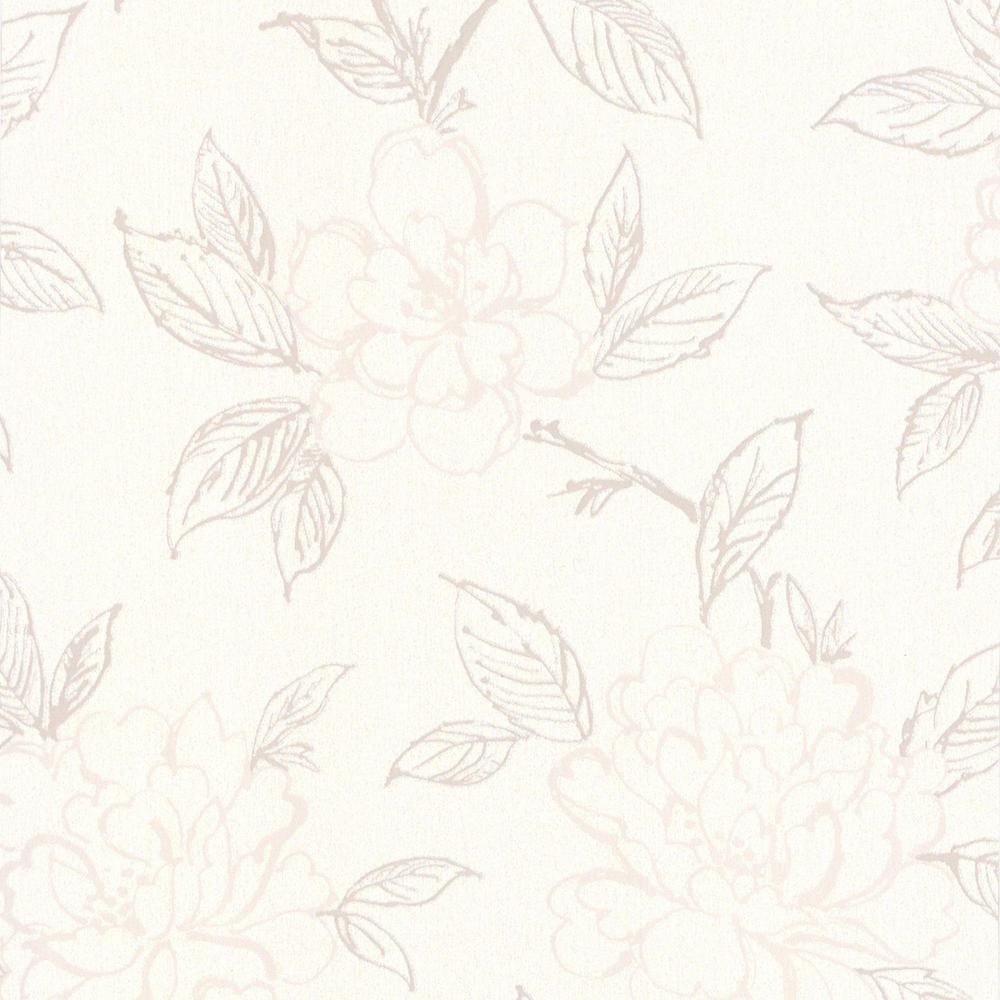 Johannes Linnankoski(1869-1913)
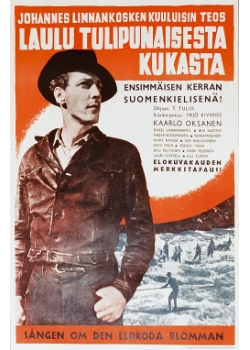 symbolismus, dekadence
Píseň o červeném květu
(Laulu tulipunaisesta kukasta, 1905)
jeden z první finských bestsellerů
vzpoura Olaviho Koskely proti rodině/mužské roli
silné ženy (Kyllikki, matka)
donjuanský motiv: topos rozevlátého, přelétavého
hrdiny toužícího po požitcích
film: rež. Teuvo Tulio (1938)
Volby ve Finsku 1907
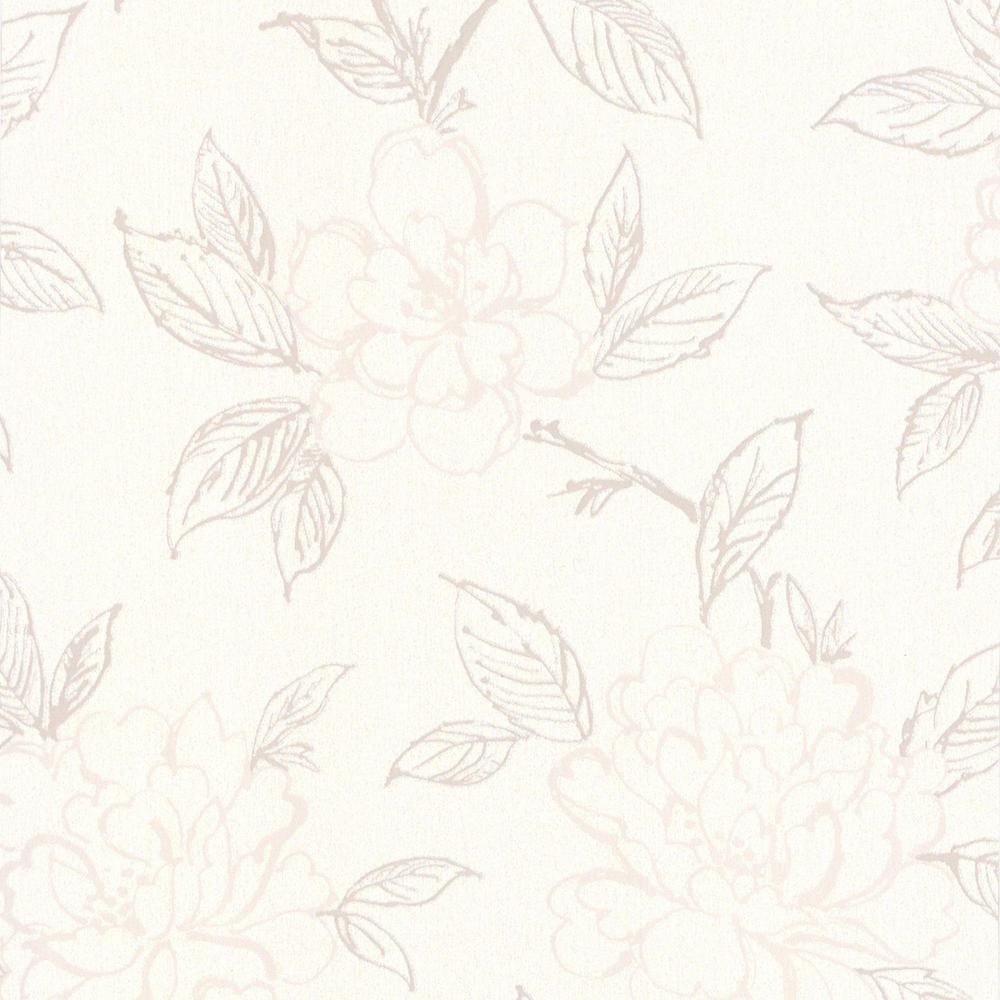 do nově ustanoveného parlamentu (eduskunta, 1906)
muži i ženy nad 24 let
šest stran (sociální demokracie, starofinové,
mladofinové, švédská strana, agrárníci,
křesťanští demokraté),
volební účast 70 %,
zvoleno 181 mužů a 19 žen (30 % kandidujících)

Ilmari Kianto (1874-1970)
Červená čára (1909)
Topi Romppanen + Riika, region Kainuu
film: rež. Matti Kassila (1959): areena.yle.fi/1-403471
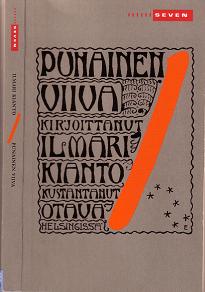 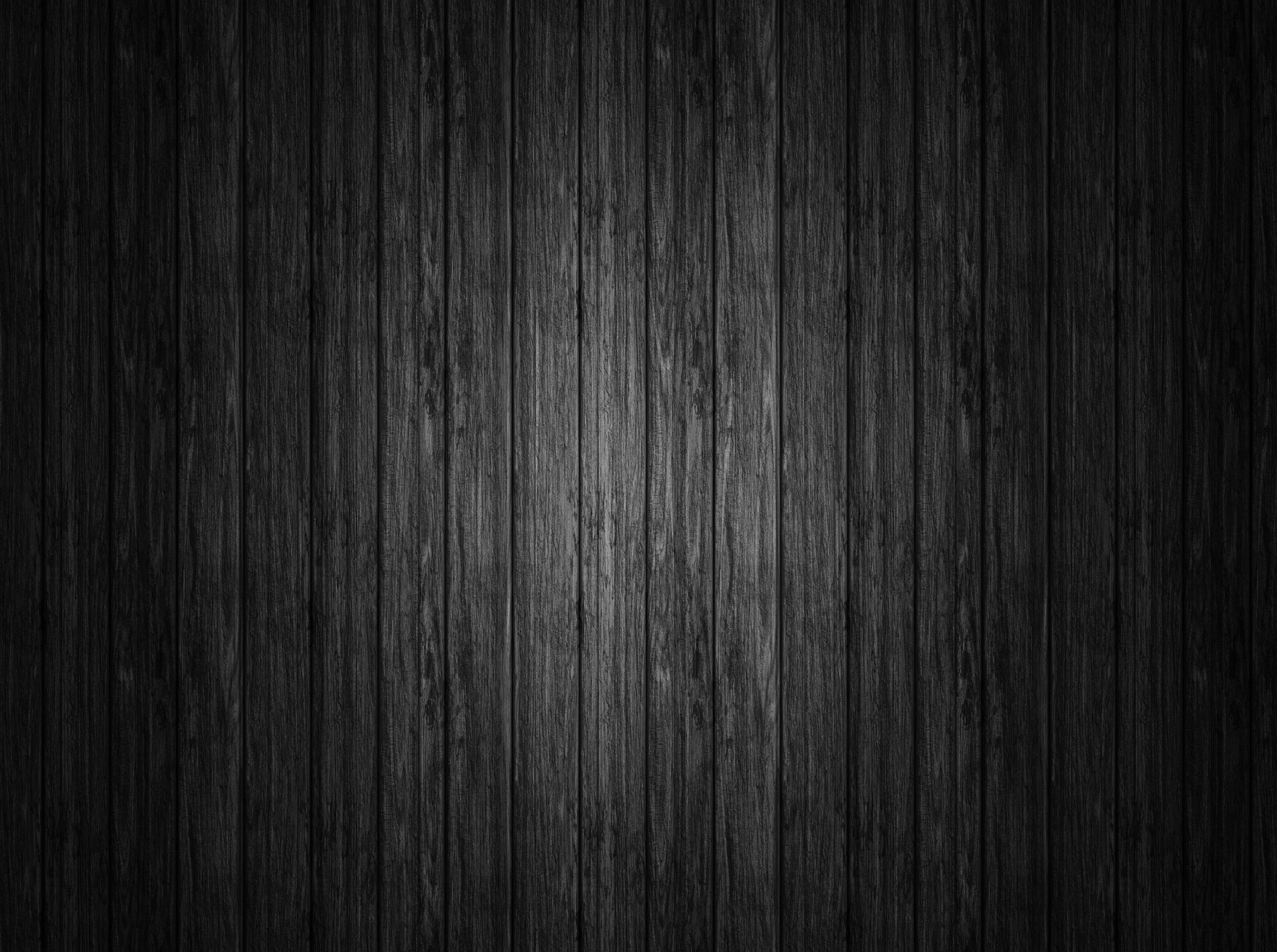 Severská dramatika
Ludvig Holberg, Bjørnstjerne Bjørnson, Henrik Ibsen, August Strindberg

Ludvig Holberg (1684–1754)
-   kritické hry o aktuálních problémech
autor charakterových komedií
Jeppe z Hůrky/Vršku/Kopečku (1722)
Stavovské divadlo, 1965, r. Jarolím Pleskot, hl. r. Rudolf Hrušínský
www.ceskatelevize.cz/porady/10245719005-jeppe-z-vrsku/20954215683
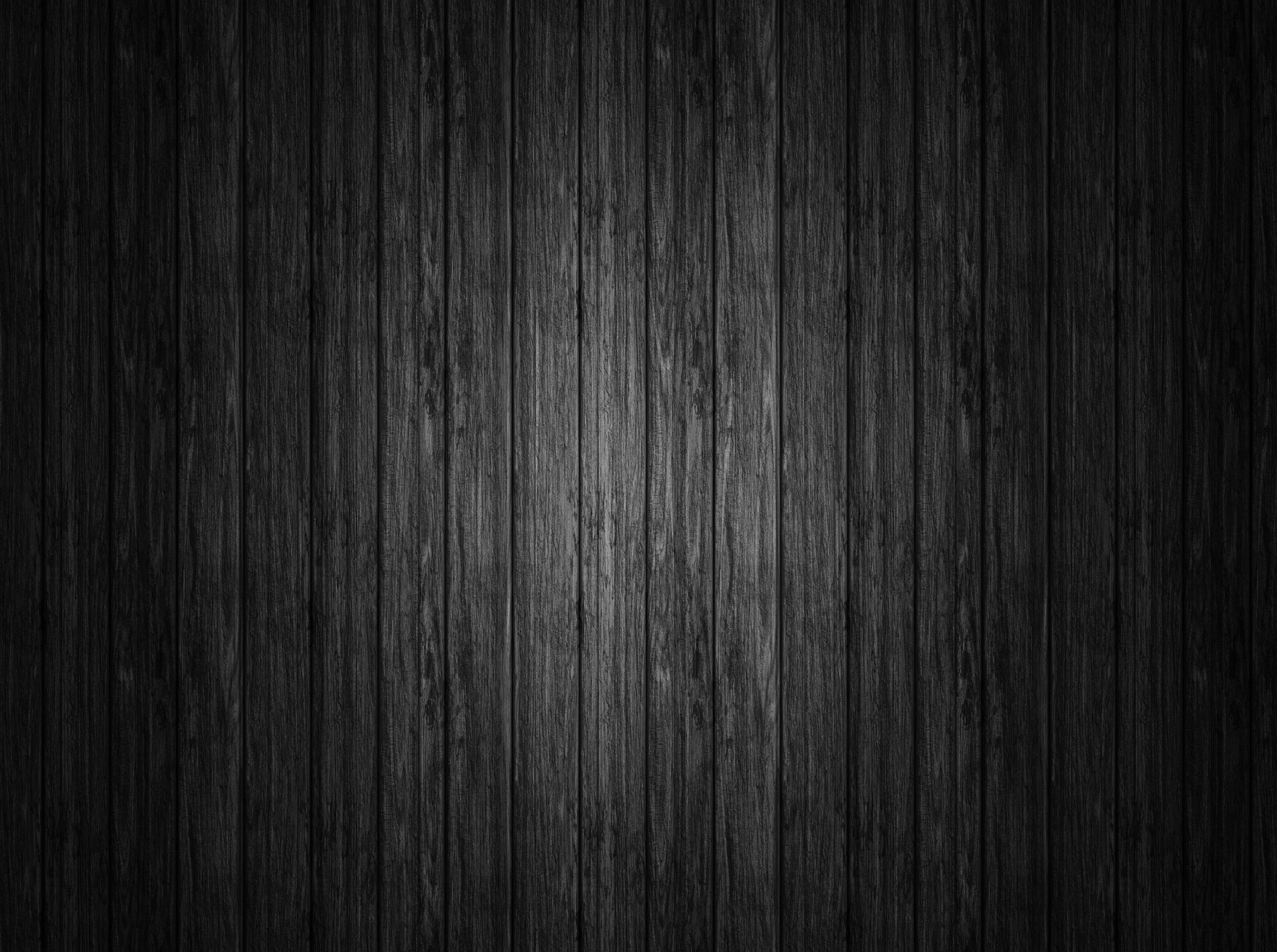 Norsko v 19. století
1380	Vstup do personální unie s Dánskem
1814	Vstup do personální unie se Švédskem
1905	Vyhlášení nezávislosti

Ivar Aasen (1813-1896) – obrození norštiny:
landsmål (dnes nynorsk) x bokmål
1885: landsmål uznán jako druhý úřední jazyk
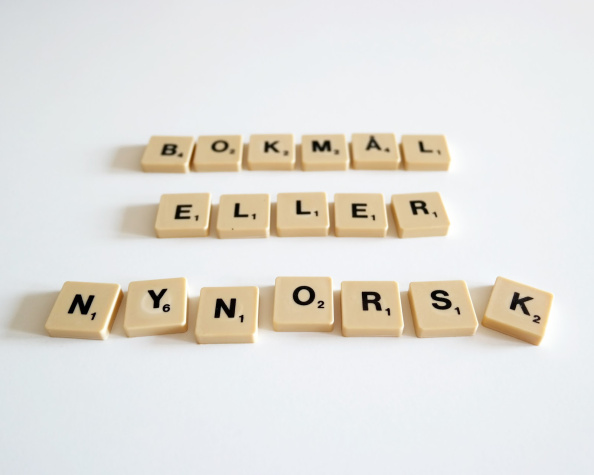 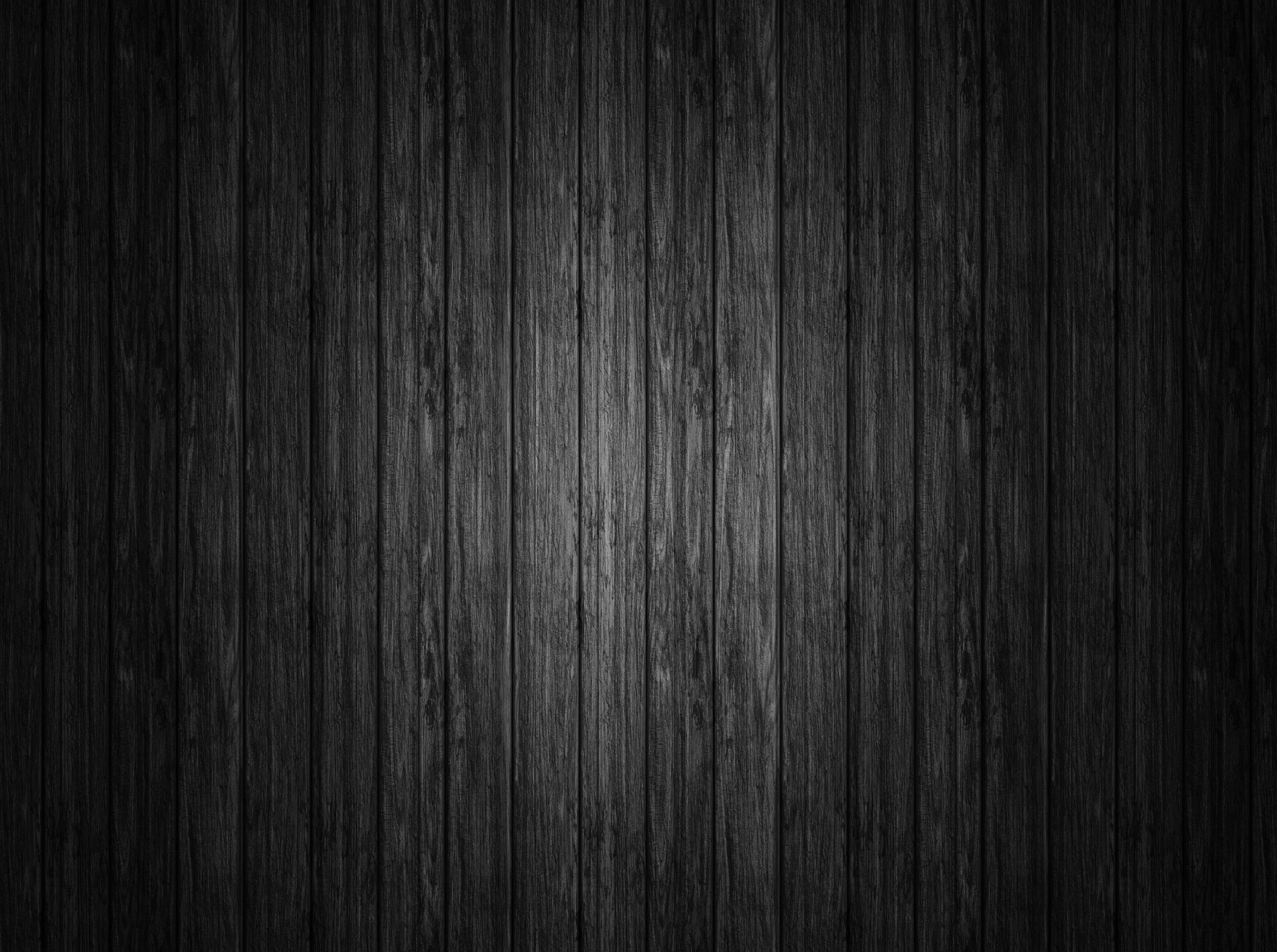 Bjørnstjerne Bjørnson (1832-1910)
držitel Nobelovy ceny 1903
povídka Synnøve ze Slunečného návrší (1857), sbírka Selské povídky (1873)
dramata:
Král Sigurd (1862),
Redaktor (1875),
Rukavička (1883)
Ano, milujeme
tuto zemi (1859)
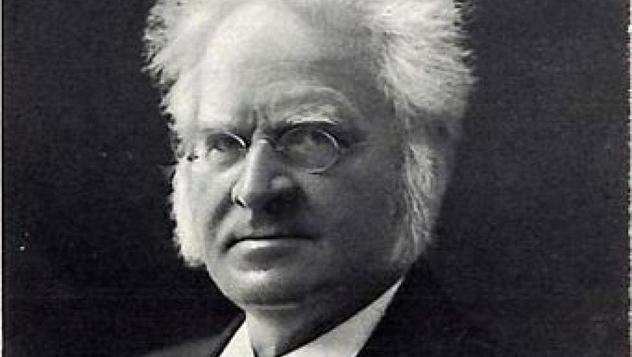 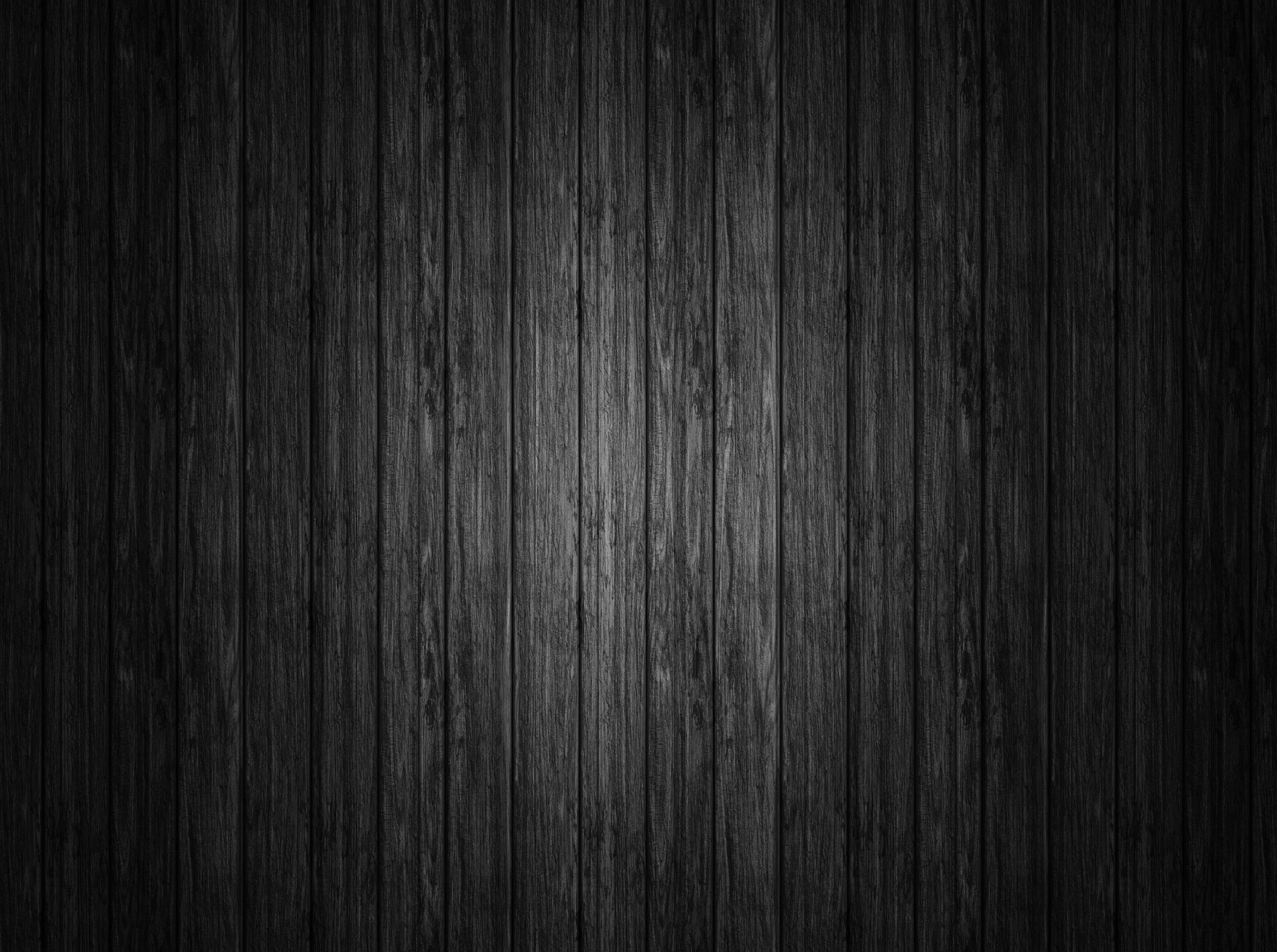 Henrik Ibsen (1828–1906)
počátky kariéry spjaté s bergenským Norským divadlem, pak působil v Christianii, po 1864 exil
Ibsenovo novátorství:
1) aktuální témata
2) analytická technika:
„předtextová historie je
zpřítomněna v dialogu postav“
3) boj pohlaví – viz Edward
Albee, Strindberg, Lars Norén
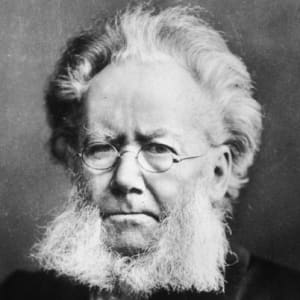 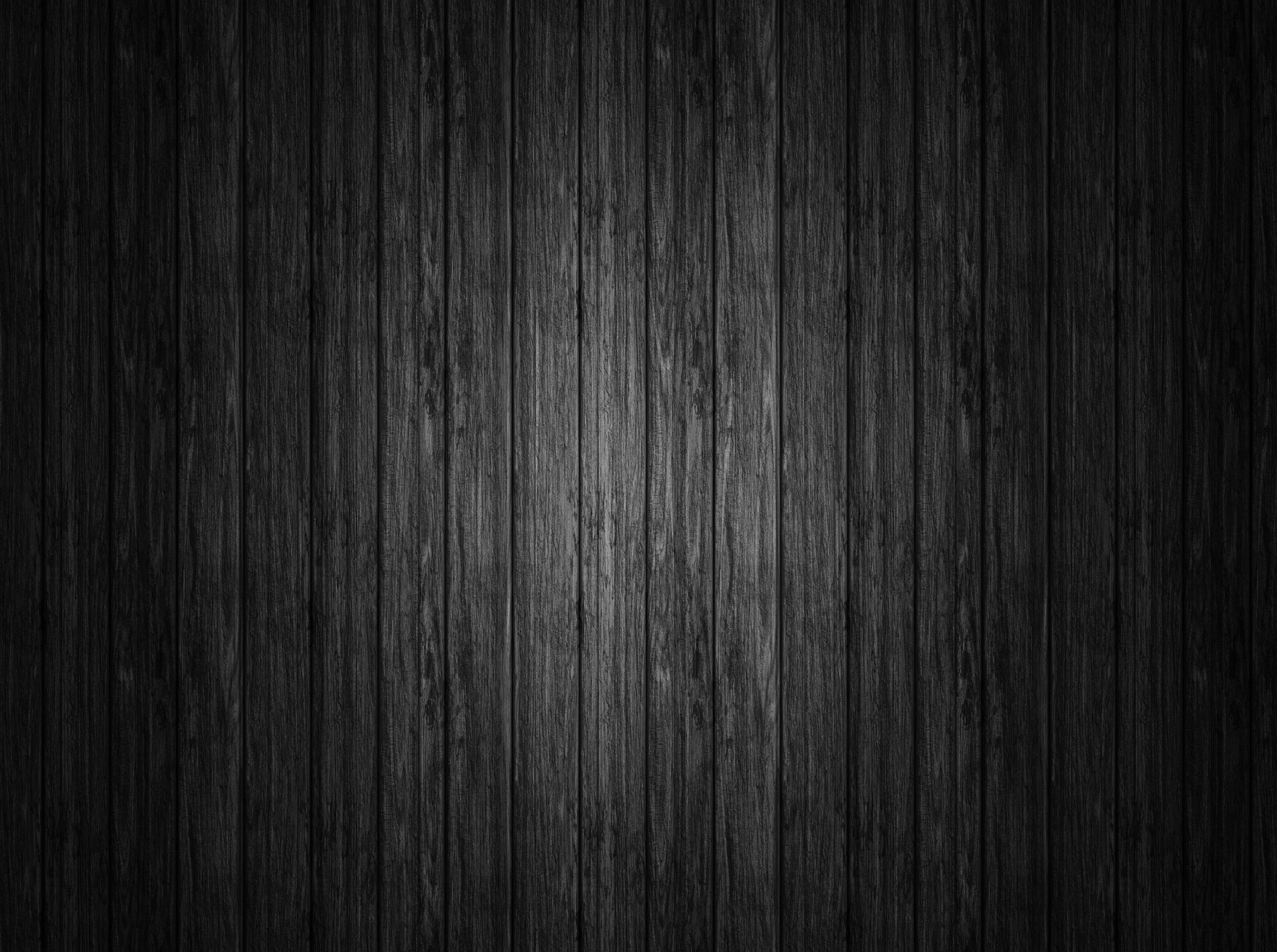 Hry
Peer Gynt (1867)
hudba: Edvard Grieg
prototyp norské národní povahy
romantismus x existencialismus (4. dějství)

Nora/Domeček pro panenky/Domov loutek (Et Dukkehjem, 1879)
realistické drama, nízký počet postav (Nora + Thorvald Helmerovi, Kristina Lind, Nils Krogstad,…)

další: Divoká kachna (1884), Rosmersholm (1886), Hedda Gablerová (1890)…
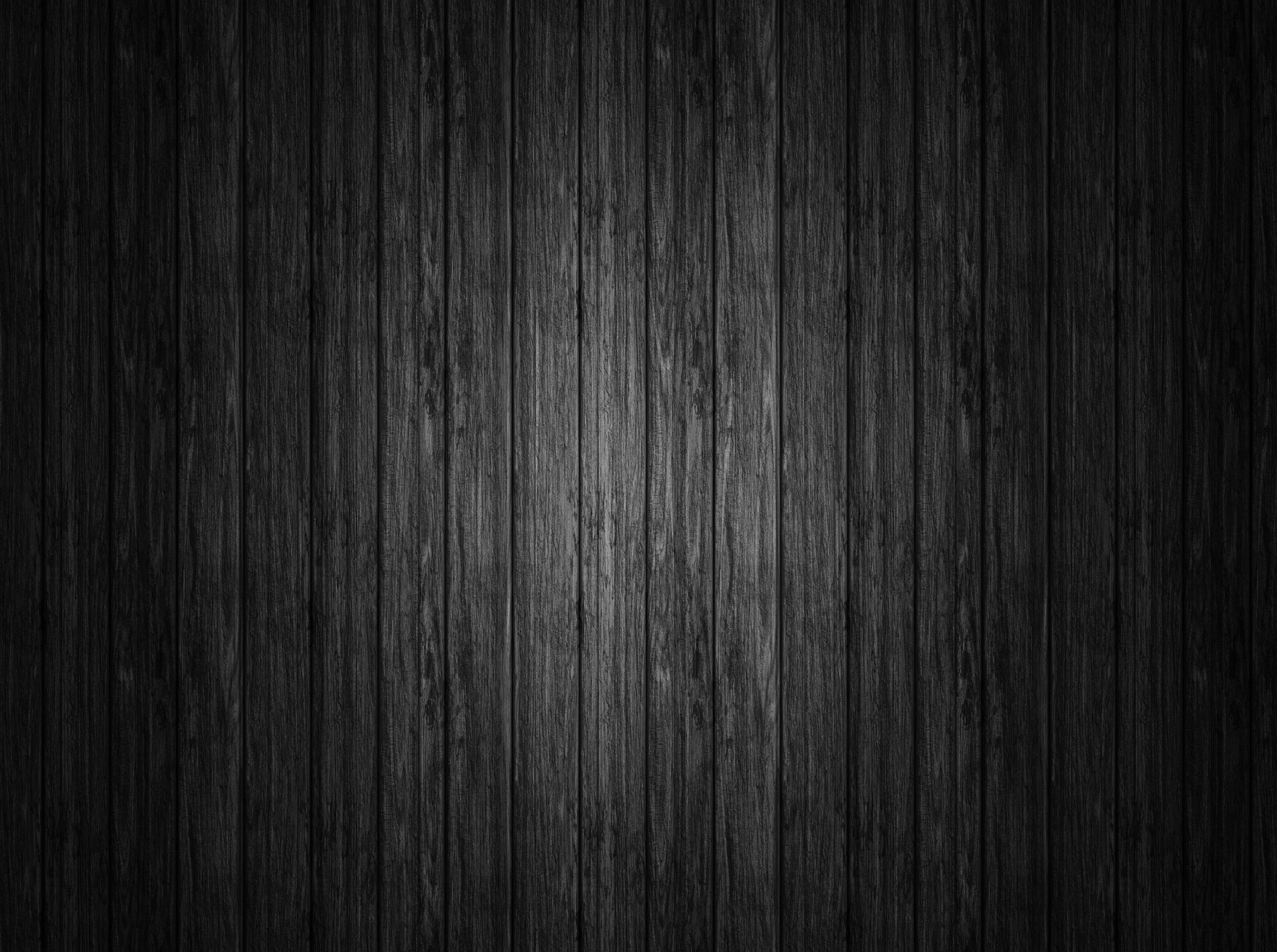 August Strindberg dramatik
ovlivnil symbolisty, německé expresionisty, impresionisty a absurdní divadlo 20. století; nové divadelní formy (subjektivní drama); revoluční pojetí promluv postav
trojice naturalistických dramat: Otec, Slečna Julie, Věřitelé
Otec (1887) – „moderní tragédie“, souboj pohlaví, manipulace
Slečna Julie (1888) – aristokratka Julie x sluha Jean, třídní nerovnost
po krizi inferno v 90. letech: „drama jako sled výjevů“
Hra snů (1901) – symbolistní, expresionistická
další: Tanec smrti I-II (1900), Sonáta duchů/Sonáta příšer/Strašidelná sonáta (Spöksonaten, 1907) – komorní drama, Erik XIV. – historické